2023학년도 2학기
캡스톤 디자인 
 교과목  지원  안내(교수용)
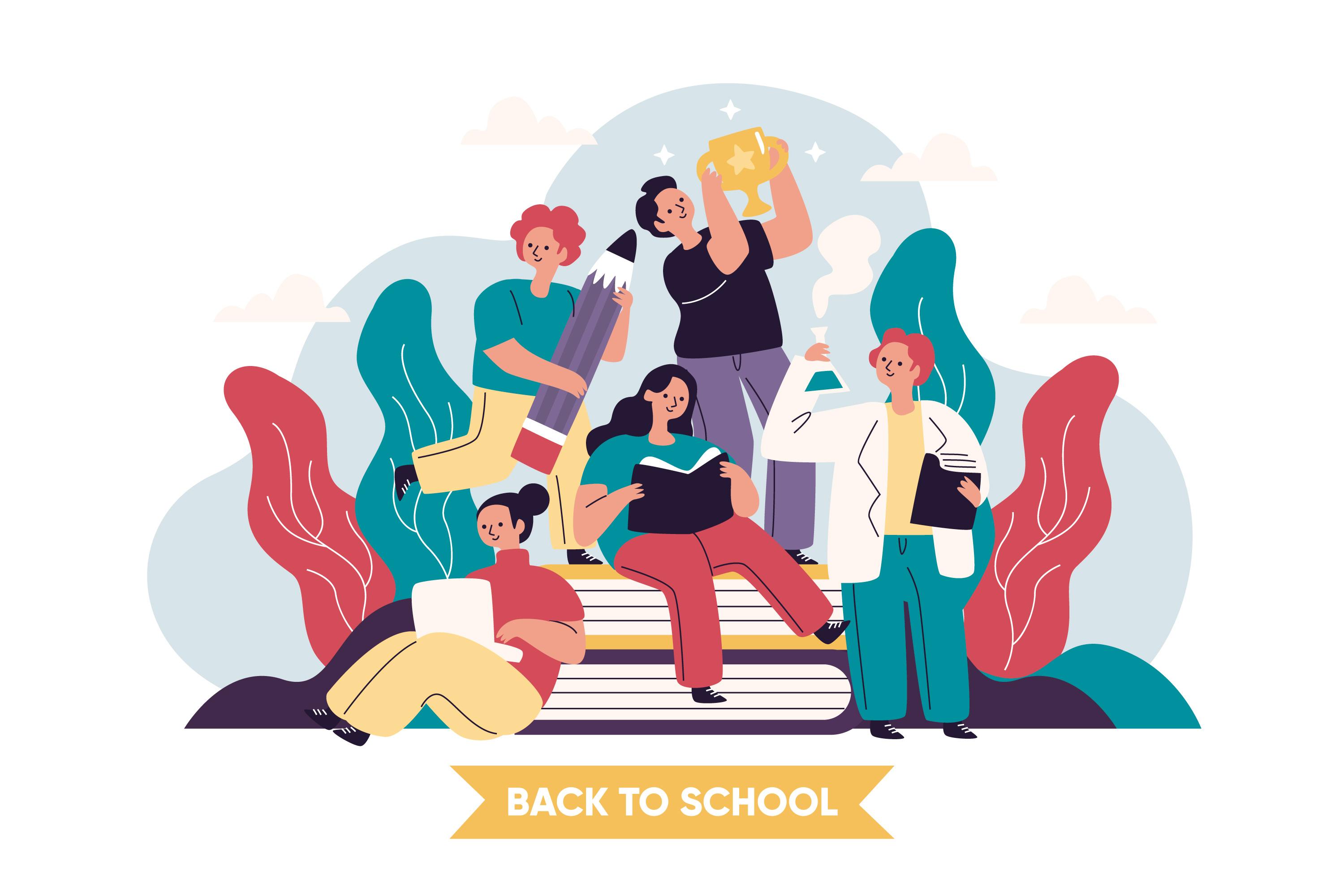 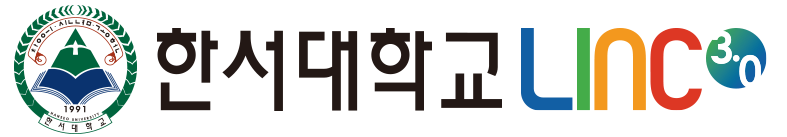 목  차
1
2
3
정의
과제 진행 일정
지원금 운영 및 사용 지침
02
1
정의
1	개념
2	유형
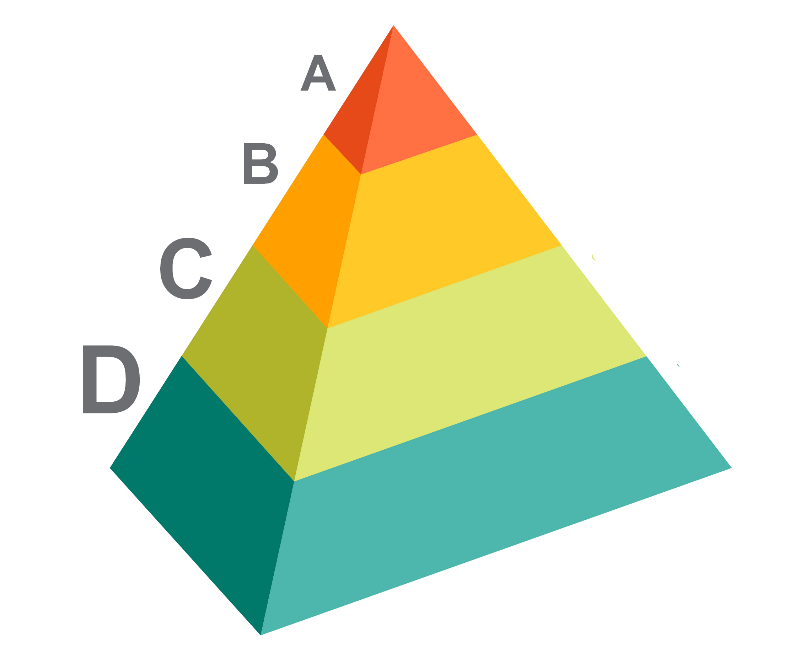 캡스톤디자인(Capstone Design)이란?
학문 분야별로 1-2학년 동안 습득한 전공 지식을 바탕으로 산업체(또는 사회)가 필요로 하는 능력을 학생들이 팀을 구성하여 스스로 기획하고 종합적인 문제해결을 통해 창의성과 실무능력, 팀워크, 리더십을 배양하도록 지원
3	결과물 유형
지원 대상
◦  캡스톤디자인(또는 종합설계)의 명칭이 포함된 정규 교과목 수강생
◦  LINC3.0사업 참여 학부(과)4학기 이상 이수자
◦  1인 1개 교과목당 1개 팀 구성 가능
◦  3인 이상의 팀 구성
◦  3, 4학년 재학생 (캡스톤디자인 교과목을 수강중인 1~2학년생은 지원금 지원불가)
03
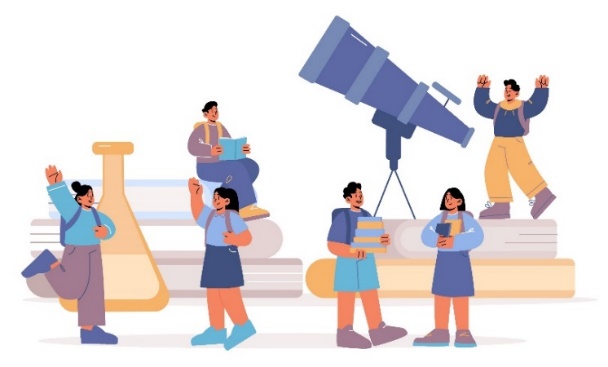 2
과제 진행 일정
* 본 일정은 사업단 사정에 따라 변동 될 수 있습니다.(변동시 메일 또는 문자로 안내예정)
04
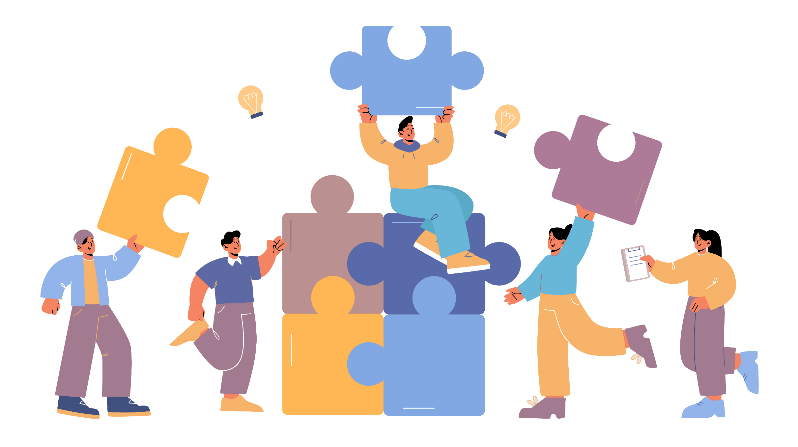 3
지원금 운영 및 사용 지침
1	지원 기준
2	지원금 결재 방법
담당: 김기태 교수(010-549-6123, ktkim@hanseo.ac.kr)
        임병구 선생님(041-660-1597, LBG23@rnd.hanseo.ac.kr)
05
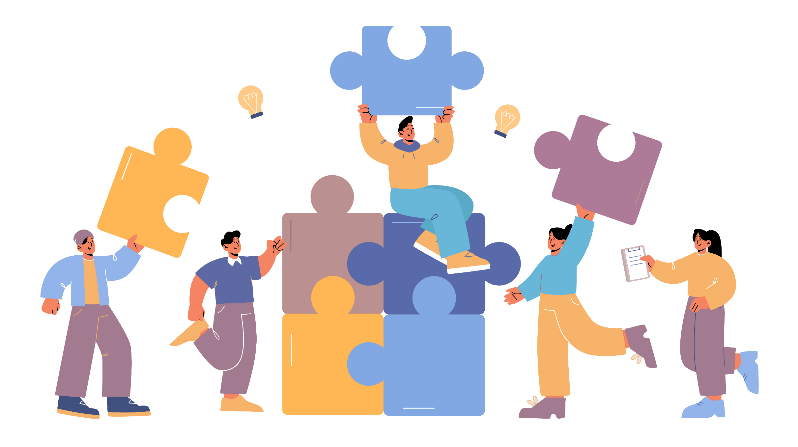 3
지원금 운영 및 사용 지침
3	기업연계형 협약서 변경사항
3. 2023년도 1학기 협약서
1. 기존 양식
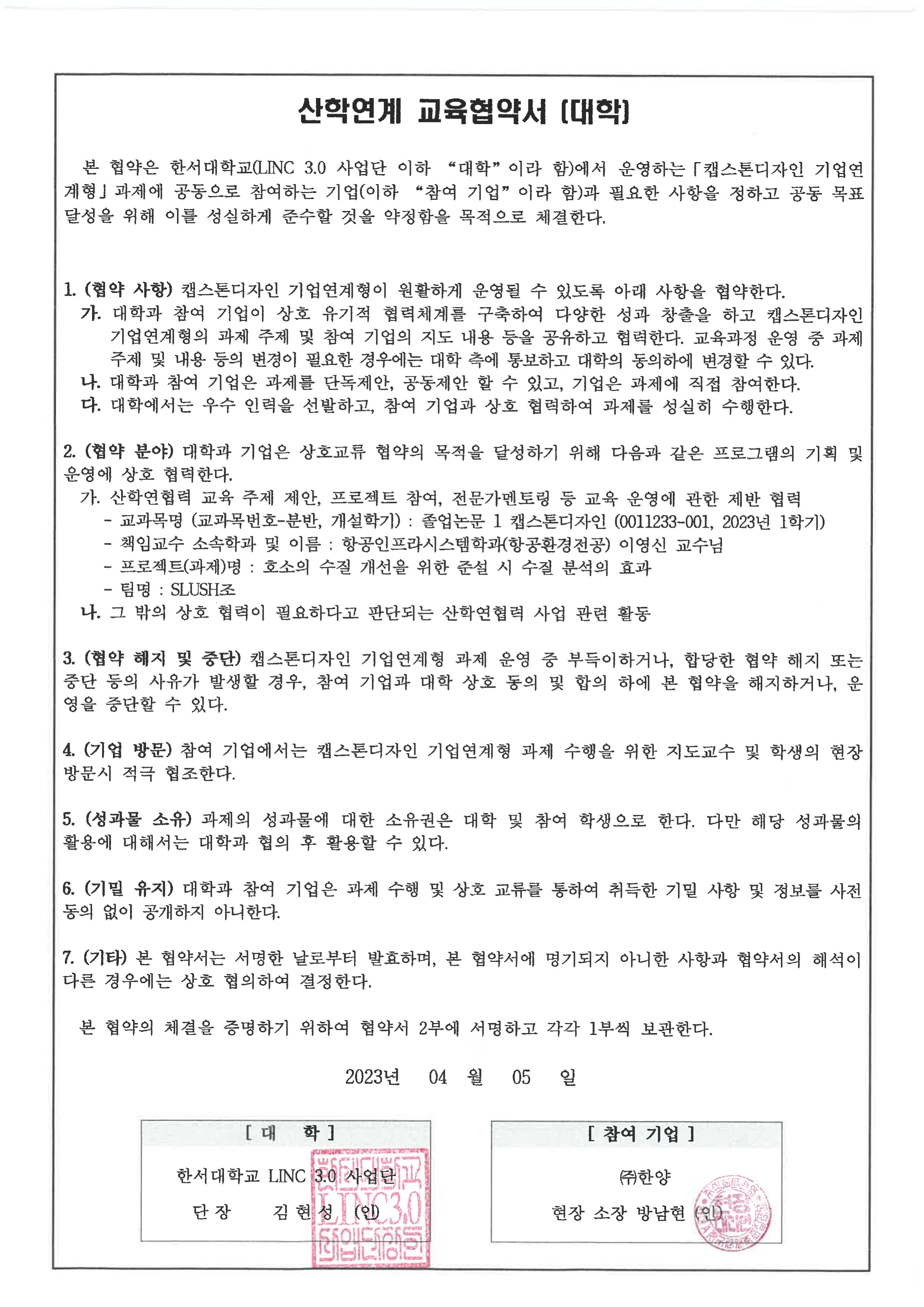 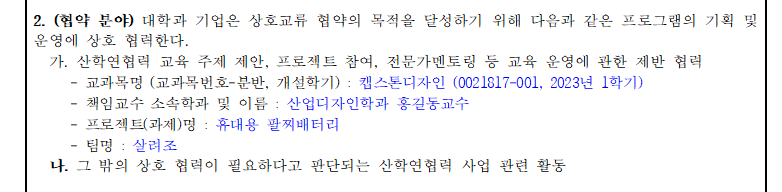 2. 변경 양식
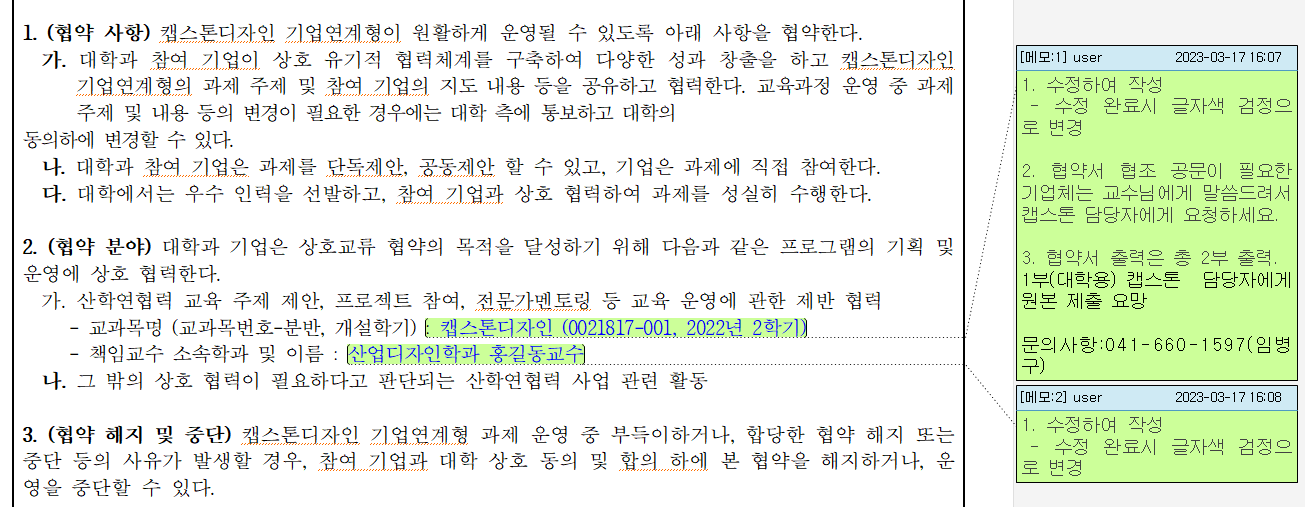 06
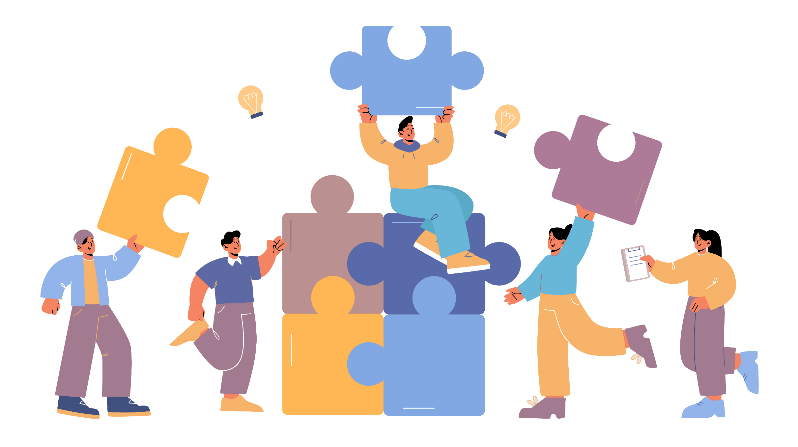 3
지원금 운영 및 사용 지침
4	기업연계형 행정절차
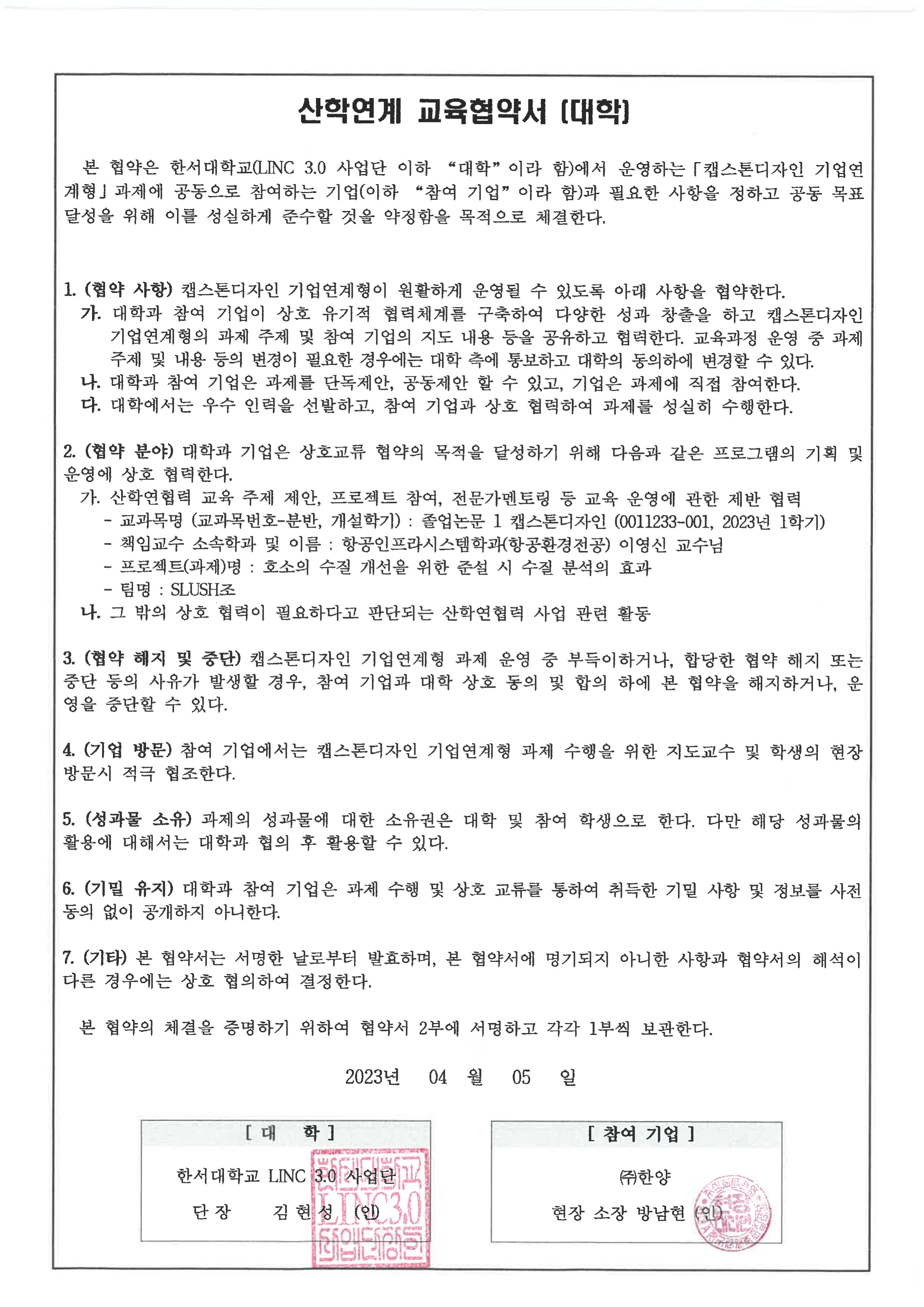 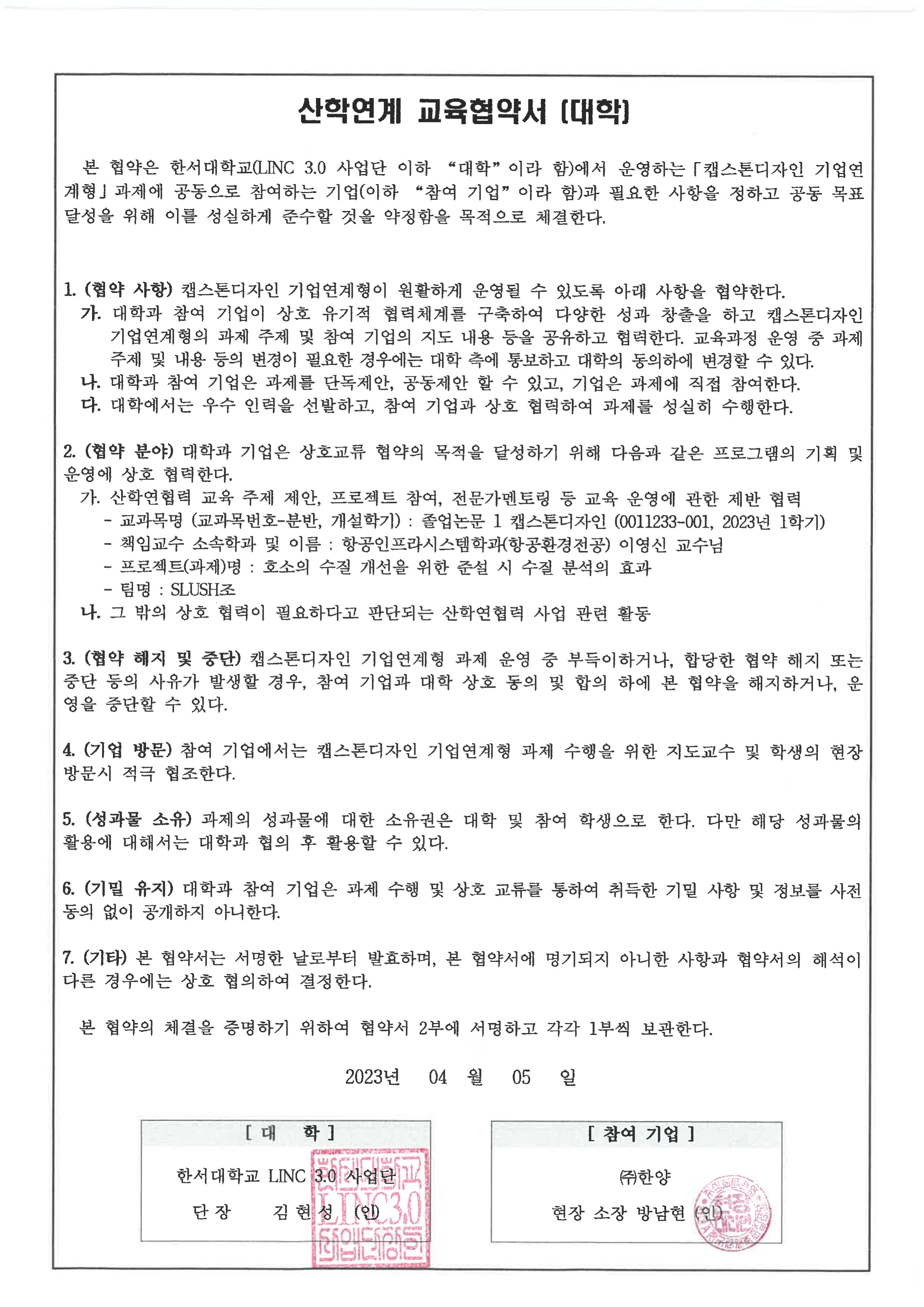 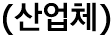 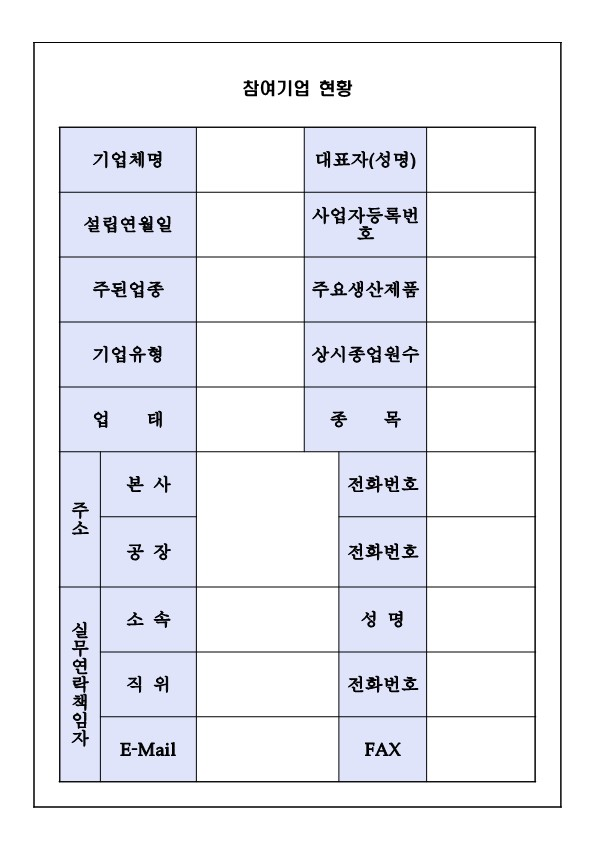 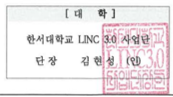 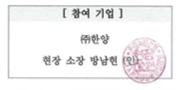 산학연계 교육 협약서▸(대학) (산업체)
◂참여기업 현황
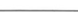 07
감사합니다.
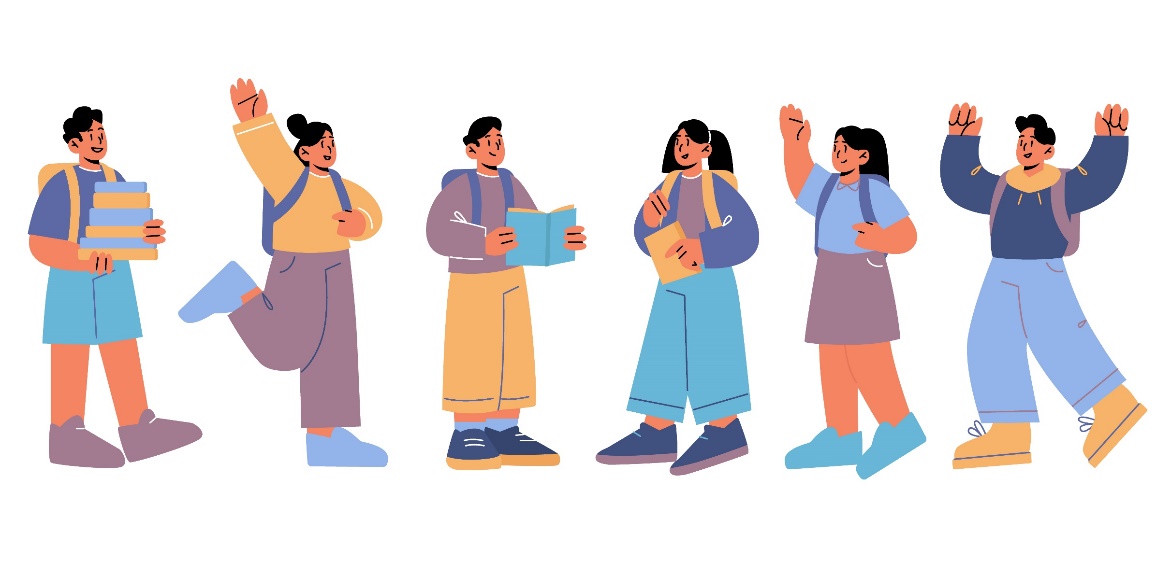 본 자료 링크: https://linc.hanseo.ac.kr/comu/view.html?idx=122&page=&cat=notice&catSub=1&serClue=&serTxt=&perPage=10
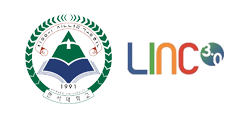 교육지원센터
한서대학교 심운관 3층 LINC3.0사업단(041-660-1597)